স্বাগতম
শিক্ষক পরিচিতি
জাহাঙ্গীর আলম 
প্রভাষক, গণিত
বদিউল আলম কলেজ,
কুমিল্লা
পাঠ পরিচিতি
শ্রেণী – একাদশ  
বিষয় -  উচ্চতর  গণিত ১ম পত্র  
সাধারণ বিষয় – বীজগণিত  
সময় -  ৪০  মিনিট 
তারিখঃ ০৭-০৩-২০২০
ছবির  দিকে লক্ষ্য কর
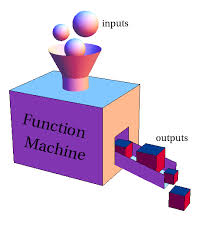 পাঠ ঘোষণা
ফাংশন  ও  ফাংশনের  লেখচিত্র
শিখণফল
এ পাঠ শেষে শিক্ষার্থীরা ---- 
 *অন্বয় ও ফাংশন ব্যাখ্যা করতে পারবে । 
* ফাংশনের ডোমেন ও রেঞ্জ নির্ণয় করতে পারবে। 
*এক-এক ফাংশন, সার্বিক  ফাংশন,সংযোজিত ফাংশন  
    ইত্যাদি ব্যাখ্যা করতে পারবে ।
অন্বয়
অন্বয় দূইটি অশূন্য সেট AওB এর গুণজ সেট A×B এর যে কোন অশূন্য উপসেটকে A সেট হতে B সেটে একটি অন্বয় বা সম্পর্ক বলা হয়। এই অন্বয়কে R দ্বারা প্রকাশ করা হলে R     A×B.
1

2

3

4
1
2
4
9
16
A
B
অন্বয়ের ডোমেন  এবং রেঞ্জ
ফাংশন (Function)
1

2

3
2

4

6
B
A
ফাংশনের ডোমেন এবং রেঞ্জ
1

2

3

4
4
6
2
8
9
10
B
A
ফাংশনের প্রকারভেদ
বিপরীত ফাংশন
সার্বিক
সংযোজিত
এক-এক
ফাংশন
2
1
3
-2
8
1
27
-8
A
B
সার্বিক ফাংশন ( Onto function)
-2
2
-3
3
-4
4
4

9

16
A
B
সংযোজিত ফাংশন
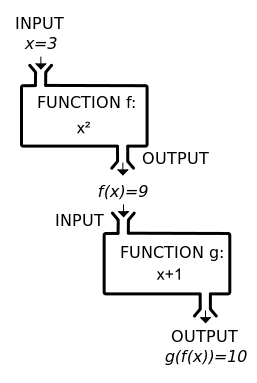 সংযোজিত ফাংশন
C
A
B
f
1

2

3
g
R

S

t
X

Y

z
G(X)=t
G(Y)=s
G(z)=R
G(F(1))=G(Z)=R
G(F(2))=G(Y)=S
G(F(3))=G(X)=t
F(1)=z
F(2)=y
F(3)=x
দলীয় কাজ
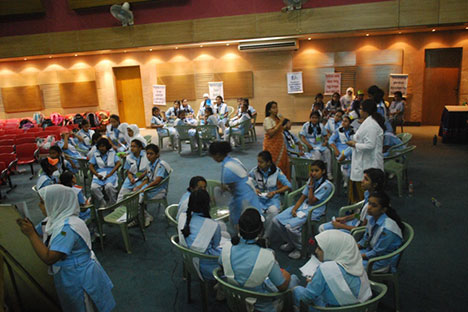 B                  C                   D              E                 F
 


এদের মধ্যে  কোনটি  ফাংশন  এবং কোনটি ফাংশন নয়  ,কারন সহ ব্যাখ্যা কর।
2

3

4
4

7

16
-2

2

3
4

6

9
-3

3

4
12

9

8
A
B
C
C
D
E
মূল্যায়ন
অন্বয় ও ফাংশন বলতে  কি বুঝ ?  ফাংশনের ডোমেন ও  রেঞ্জ কাকে বলে?
বাড়ির কাজ
ধন্যবাদ